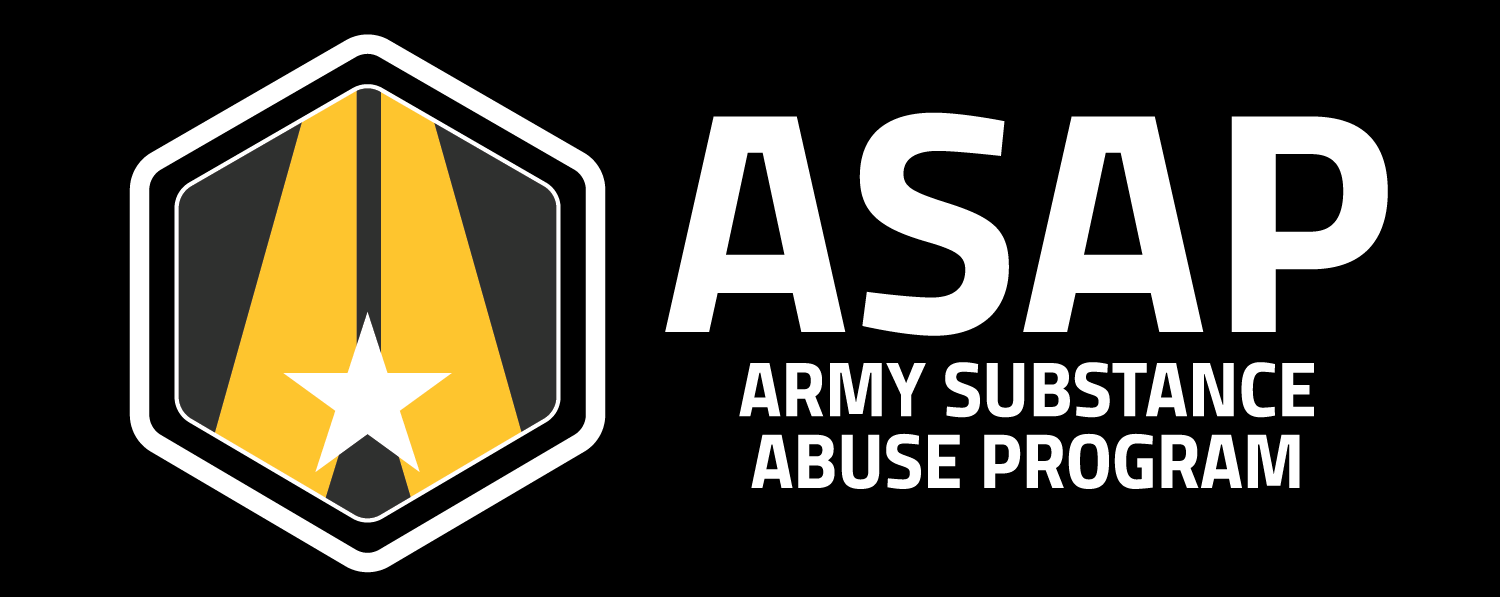 FY 2025 Class Schedule
 Alcohol and Drug Abuse Prevention Training (ADAPT)
Time: 0800 – 1600  (2) consecutive days       
Location: 202 7th Avenue, Bldg 38704/Classroom
 Fort Eisenhower, GA 30905
Military service members must be referred to ADAPT by the Company Commander and will be scheduled for the next available class. Please email the following information to enroll a Service Member: Soldier’s Last & First Name, Rank, DOD ID number and reason for referral to  Karen.c.abraham.civ@army.mil 

To receive a completion certificate, attendance must be consecutive. 
Class size is limited to 20 Service Members
01-02 October 2024                 	04-05 February 2025       	03-04 June 2025        
05-06 November 2024      		04-05 March 2025             	08-09 July 2025 
03-04 December 2024          	15-16 April 2025             	05-06 August 2025 
07-08 January 2025             	06-07 May 2025              	09-10 September 2025
POC:  ASAP Prevention Branch (706) 791-5797/3437
Civilians, military retirees and dependents of both are required to be screened by the Employee Assistance Program  (EAP) Coordinator prior to attending class.